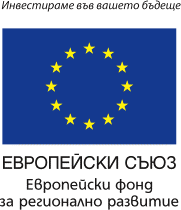 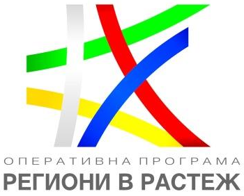 ИНТЕГРИРАНА ТЕРИТОРИАЛНА СТРАТЕГИЯ ЗА РАЗВИТИЕ (ИТСР) НА ЮЖЕН ЦЕНТРАЛЕН РЕГИОН ЗА ПЛАНИРАНЕ ОТ НИВО 2 ЗА ПЕРИОДА 2021-2027 г.
септември 2022 г.
www.mrrb.government.bg                                                                                                                                                 www.bgregio.eu
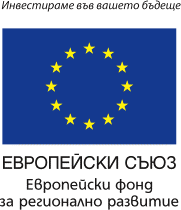 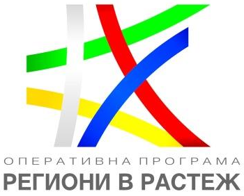 ИТСР НА ЮЦР ЗА ПЕРИОДА 2021-2027 Г.
Документ от нов тип, въведен със ЗИД на Закона за регионалното развитие, определящ средносрочните цели за развитието на региона

Териториална стратегия на регионално ниво, която ще има основна роля в прилагането на новия интегриран териториален подход

Визия: привлекателно място за живеене, бизнес и туризъм, с по-добри условия за комуникация и съхранено природно и културно наследство.
www.mrrb.government.bg 						www.bgregio.eu
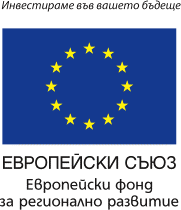 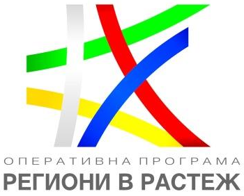 ТЕРИТОРИАЛЕН ОБХВАТ НА ЮЦР
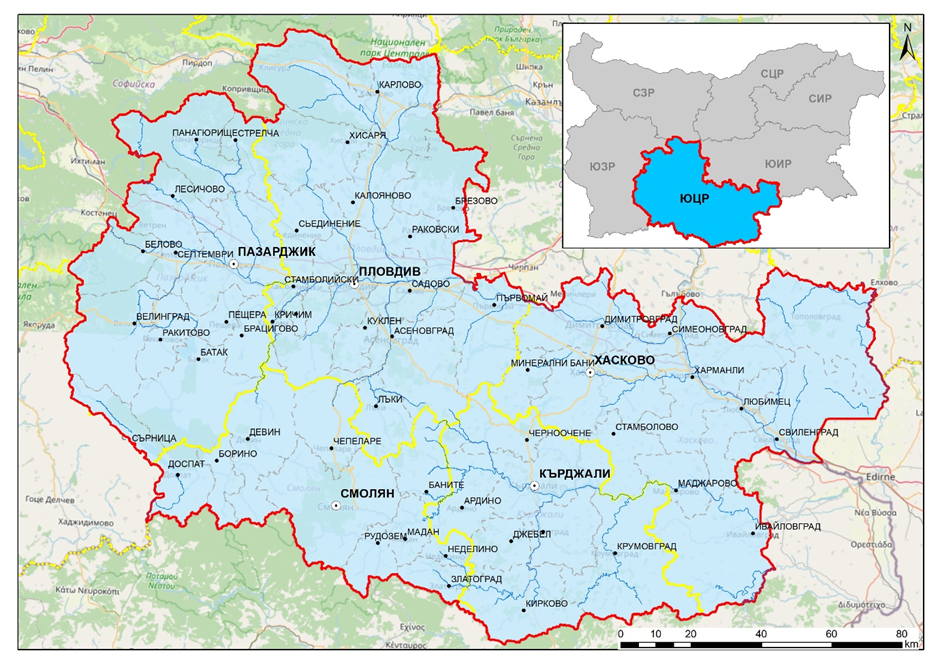 www.mrrb.government.bg 						www.bgregio.eu
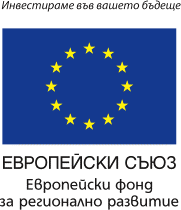 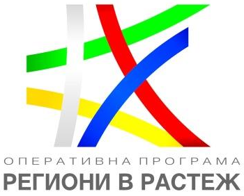 СТРАТЕГИЧЕСКИ ПРИОРИТЕТИ
СТРАТЕГИЧЕСКИ ПРИОРИТЕТ 1: 
ЗАСИЛВАНЕ НА КОНКУРЕНТНИТЕ ПОЗИЦИИ НА ЮЦР ЧРЕЗ ИНВЕСТИЦИИ ВЪВ ФАКТОРИТЕ НА РАСТЕЖ
V
СТРАТЕГИЧЕСКИ ПРИОРИТЕТ 2:
ПОДОБРЯВАНЕ НА СОЦИАЛНАТА И ЕКОЛОГИЧНАТА СРЕДА НА ЮЦР
V
СТРАТЕГИЧЕСКИ ПРИОРИТЕТ 3:
ПО-БАЛАНСИРАНО ТЕРИТОРИАЛНО РАЗВИТИЕ И НАМАЛЯВАНЕ НА НЕРАВЕНСТВАТА
V
www.mrrb.government.bg 						www.bgregio.eu
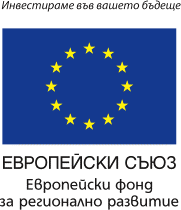 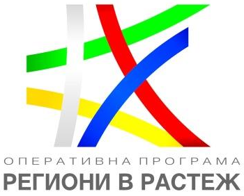 СТРАТЕГИЧЕСКИ ПРИОРИТЕТ 1
Иновации, технологично развитие и растеж
Подобряване на бизнес средата и стимулиране на предприемачеството
Специфични цели
Добро образование, нови знания и професионално развитие
Развитие на конкурентни сектори, базирани на местните ресурси
www.mrrb.government.bg 						www.bgregio.eu
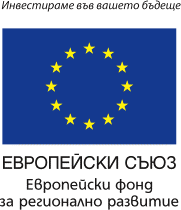 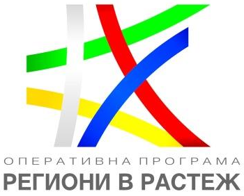 СТРАТЕГИЧЕСКИ ПРИОРИТЕТ 2
Специфични цели
Подобряване на достъпа до качествени здравни, социални, културни услуги и спорт
Изграждане на екологосъобразна инфраструктура. Ориентиране към по-зелена, нисковъглеродна икономика
www.mrrb.government.bg 						www.bgregio.eu
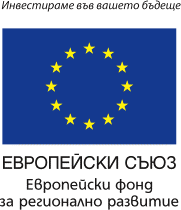 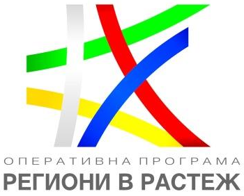 СТРАТЕГИЧЕСКИ ПРИОРИТЕТ 3
Подобряване на транспортната и цифровата свързаност и достъпност
Подкрепа за балансирано пространствено развитие
Специфични цели
Развитие на териториално сътрудничество
www.mrrb.government.bg 						www.bgregio.eu
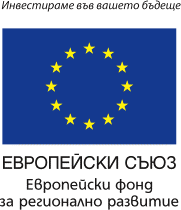 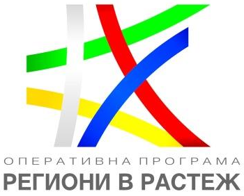 НОВИ МОМЕНТИ В НАСТОЯЩИТЕ ПРОЕКТИ НА ИТСР
Отразени коментари от процеса на обществените обсъждания и първоначалното представяне на заседание на РСР 
Отразена информация, подадена от секторните ведомства за идентифицираните нужди на региона
Осигурено съответствие на ИТСР с основните резултати и препоръки от документацията по извършената екологична оценка
Включване на детайлно описание на интегрирания подход, съобразен с местните нужди и потенциали на региона, съгласно изискванията на Регламент (ЕС) 2021/1060
Включени нови дейности и мерки, съобразно получени предложения от заинтересовани организации
Възможности за финансиране на широк кръг от дейности при разпределянето на финансовите инвестиции
www.mrrb.government.bg 						www.bgregio.eu
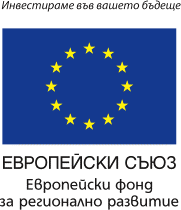 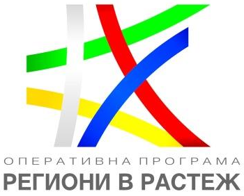 НЕОБХОДИМ РЕСУРС ПО СТРАТЕГИЧЕСКИ ПРИОРИТЕТИ
www.mrrb.government.bg 						www.bgregio.eu
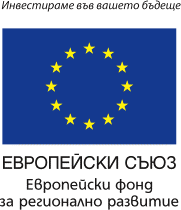 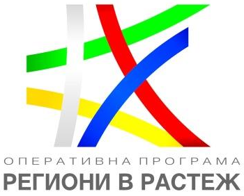 Матрица на силни/слаби страни и съответните мерки и дейности
www.mrrb.government.bg 						www.bgregio.eu
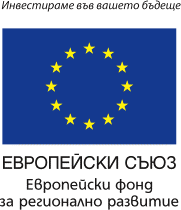 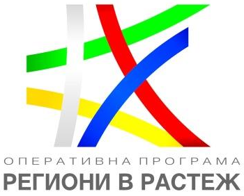 СЛЕДВАЩИ СТЪПКИ
Приемане на СРП към МРРБ
Приемане от РСР
Приемане от МС
Старт на ФАЗА 1 от ПРР 2021-2027 г. за идентифициране мерки и дейности подходящи за финансиране по ЕСИФ
www.mrrb.government.bg 						www.bgregio.eu
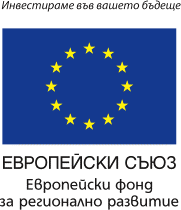 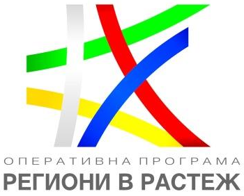 БЛАГОДАРИМ ЗА ВНИМАНИЕТО !
Национален център за териториално развитие (НЦТР)
Главна дирекция Стратегическо планиране и програми за регионално развитие
(ГД СППРР)

Министерство на регионалното развитие и благоустройството
www.mrrb.government.bg 						www.bgregio.eu